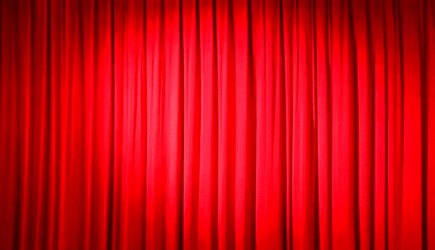 শুভ সকাল
শিক্ষক পরিচিতি
মোঃ আব্দুল ওয়াজেদ সরকার 
সহকারি শিক্ষক
গোপালপুর সরকারি প্রাথমিক বিদ্যালয়
ঘোড়াঘাট, দিনাজপুর।
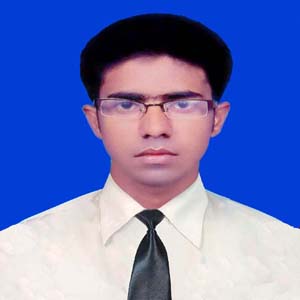 পাঠ পরিচিতি
শ্রেণিঃ প্রথম
বিষয়ঃ গণিত
পাঠঃ তুলনা
পাঠ্যাংশঃ কম-বেশি
শিখনফল
১.১  কম-বেশি, ছোট-বড়, হাল্কা ভারী, কাছে-দূরে, খাটো-লম্বা এর ধারণা লাভ করবে।
ধাপ-১
বাস্তব জিনিসের সাহায্যে কম-বেশি তুলনা করে দেখাব।
     যেমন- চক কাঠি, আমের পাতা
ধাপ-২
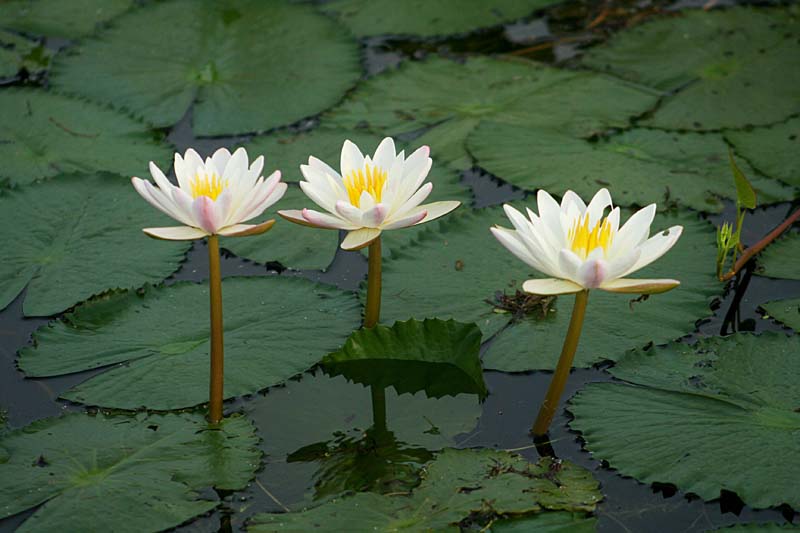 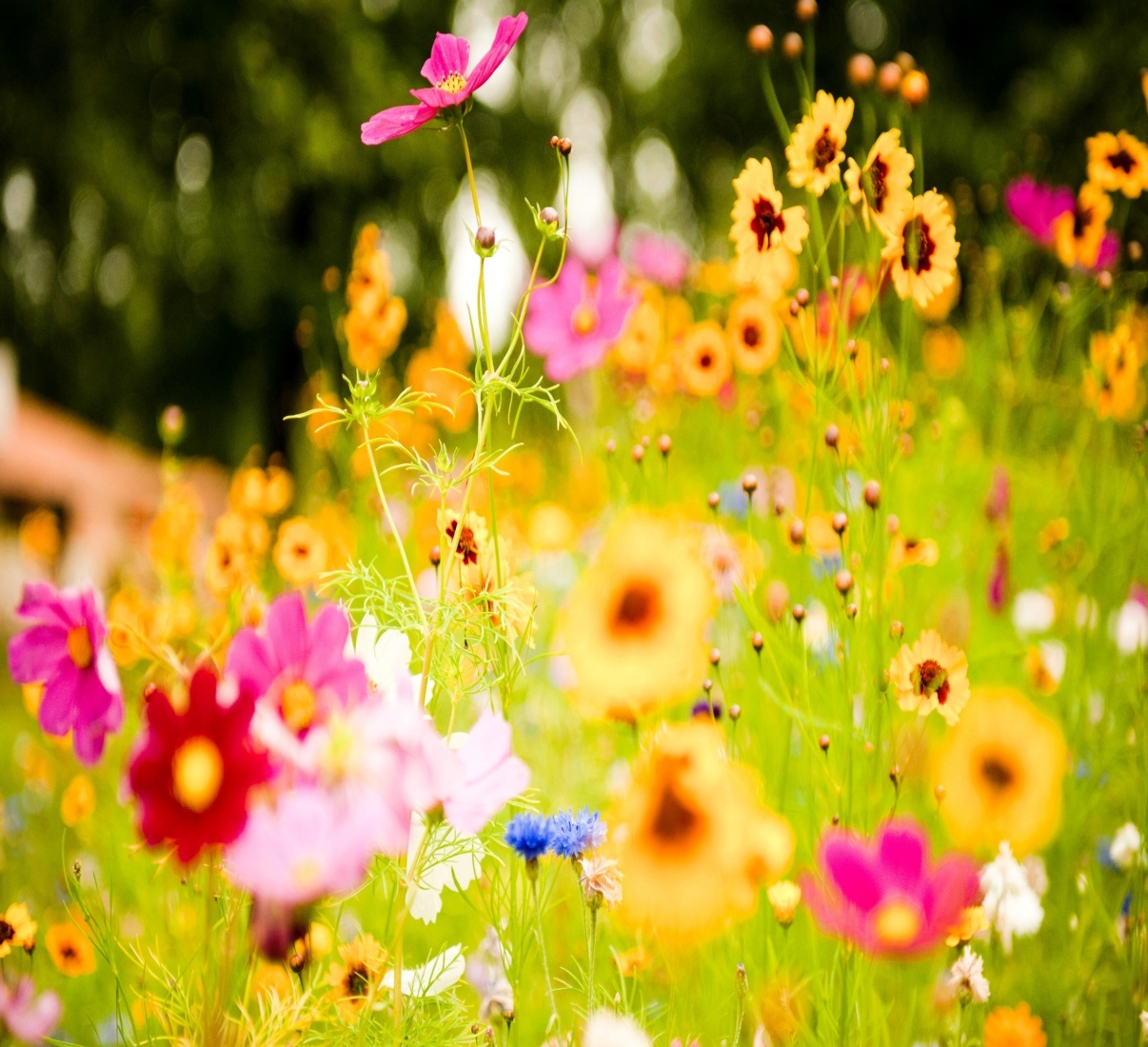 কম
বেশি
তুলনা :  কম-বেশি
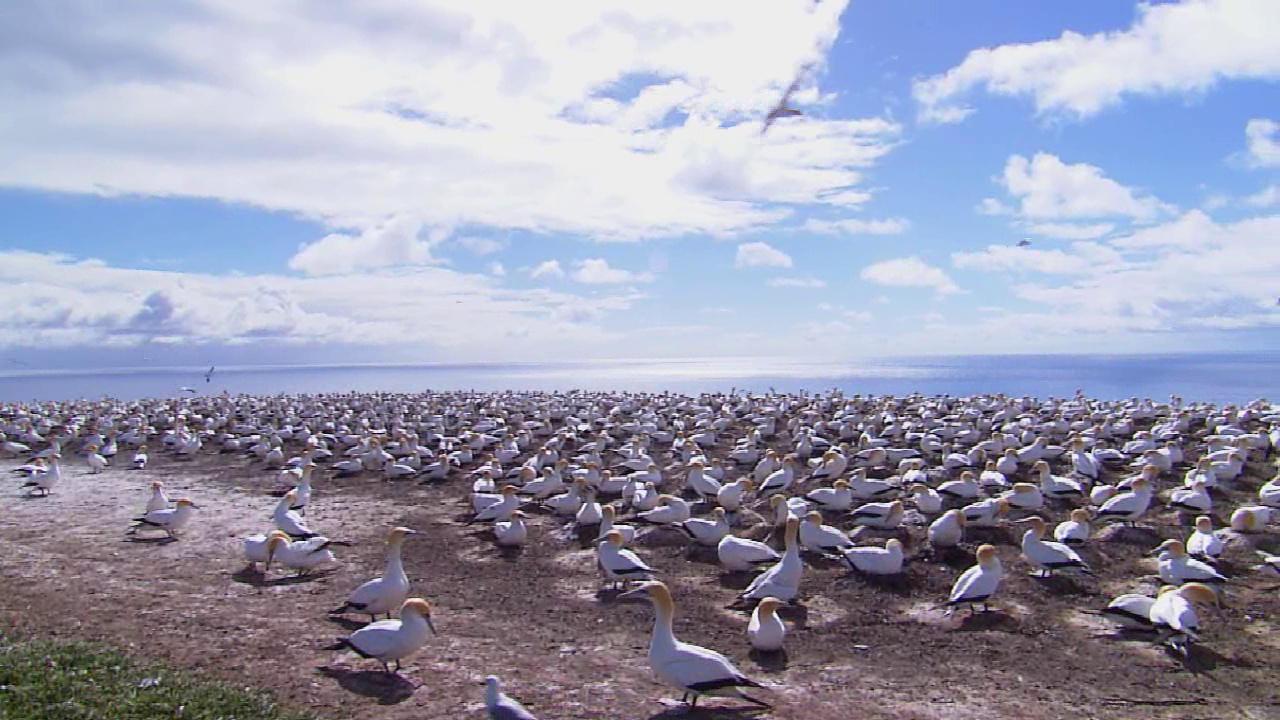 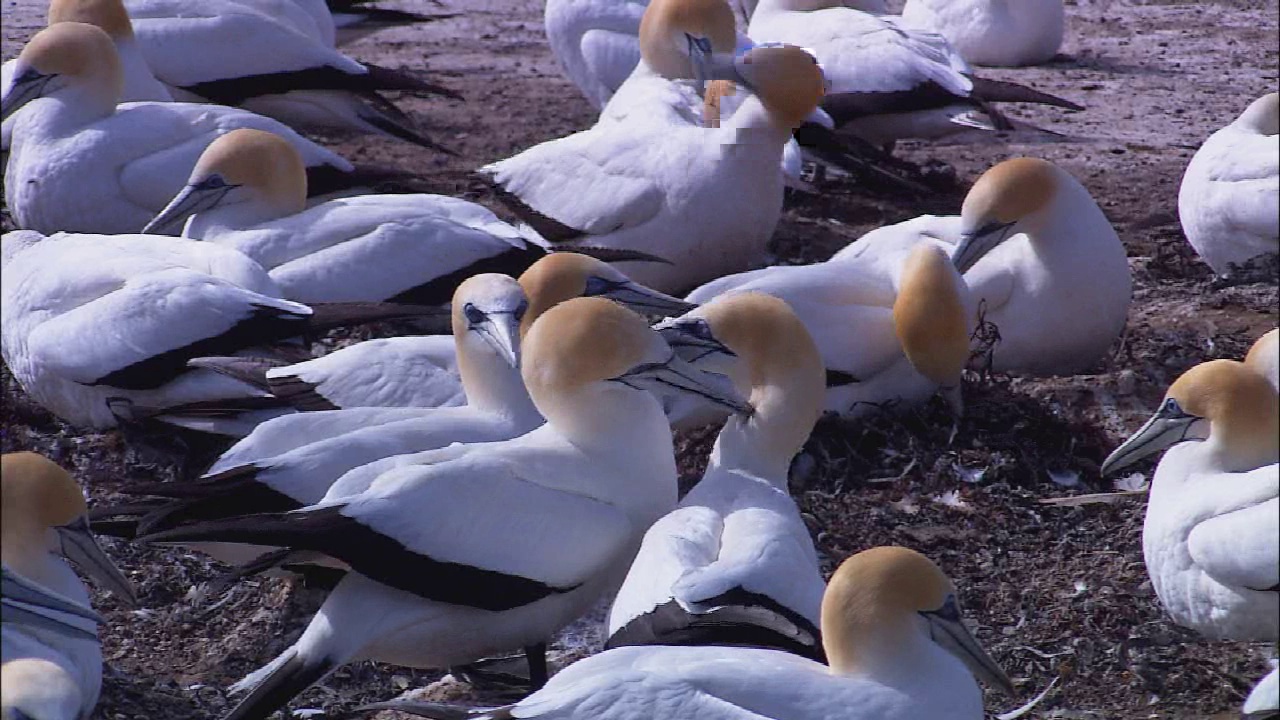 বেশি
কম
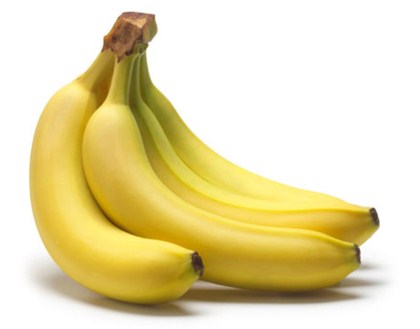 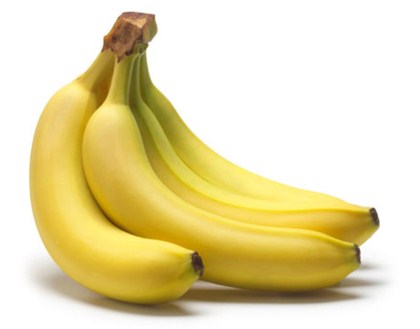 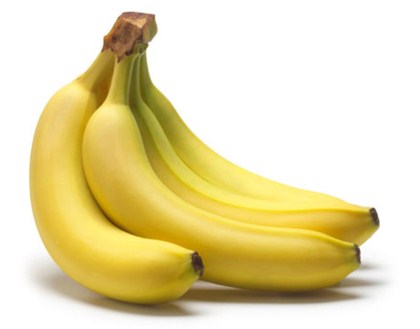 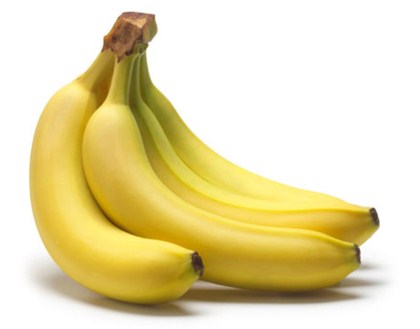 কম
বেশি
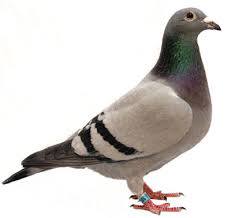 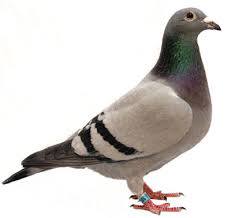 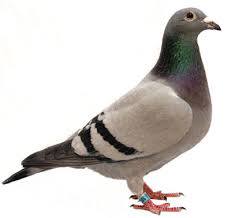 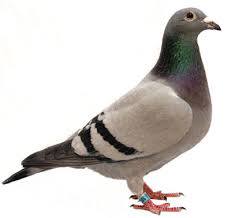 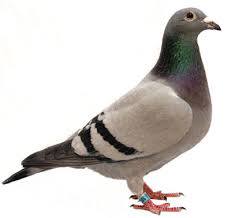 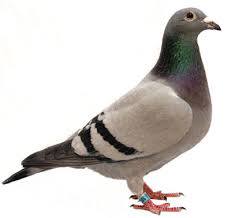 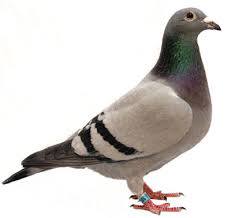 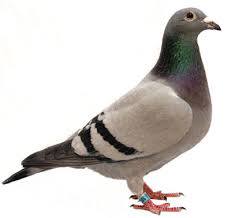 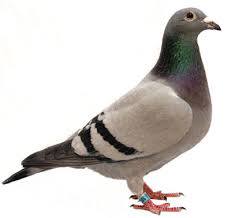 কম
বেশি
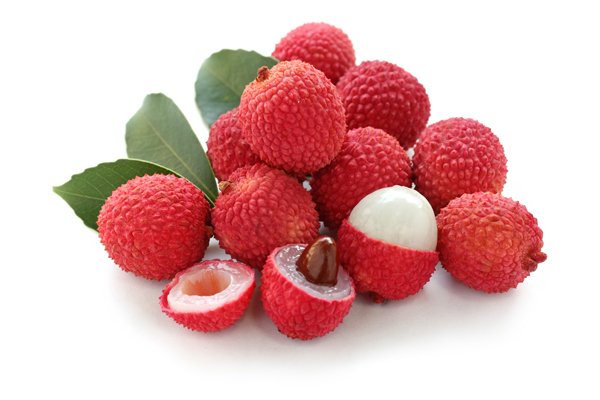 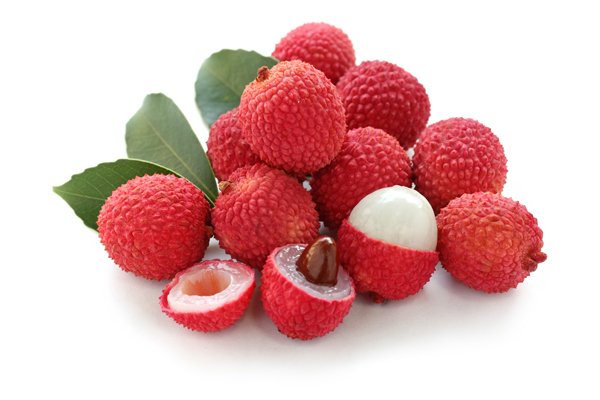 বেশি
কম
তুলনা
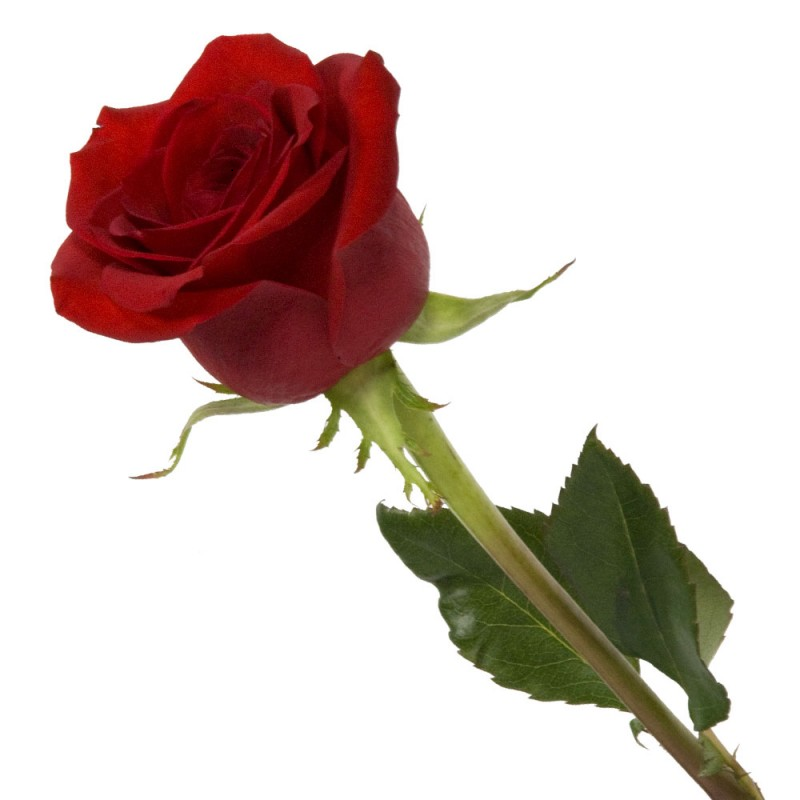 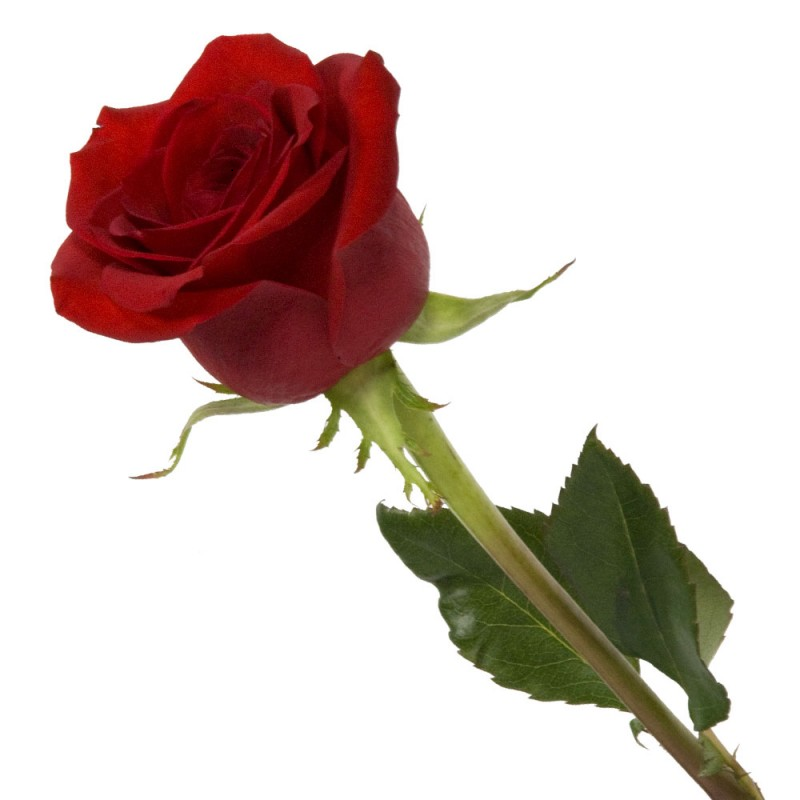 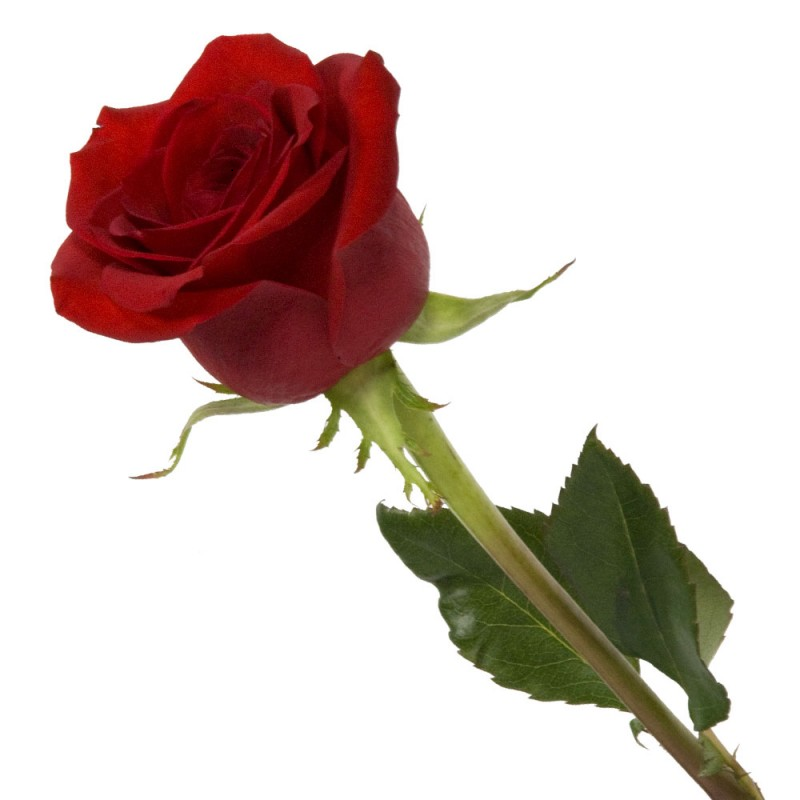 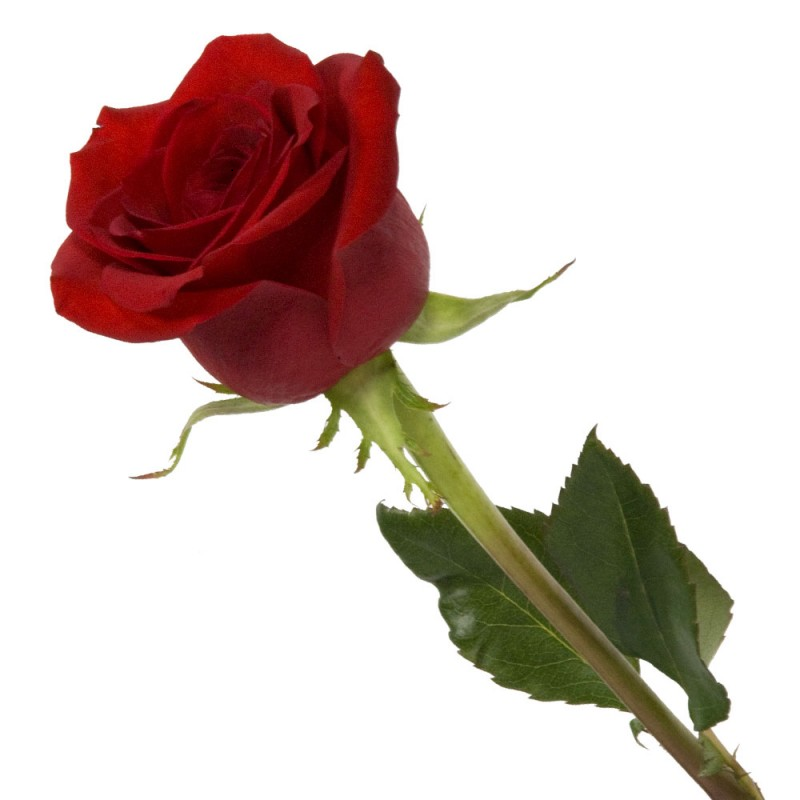 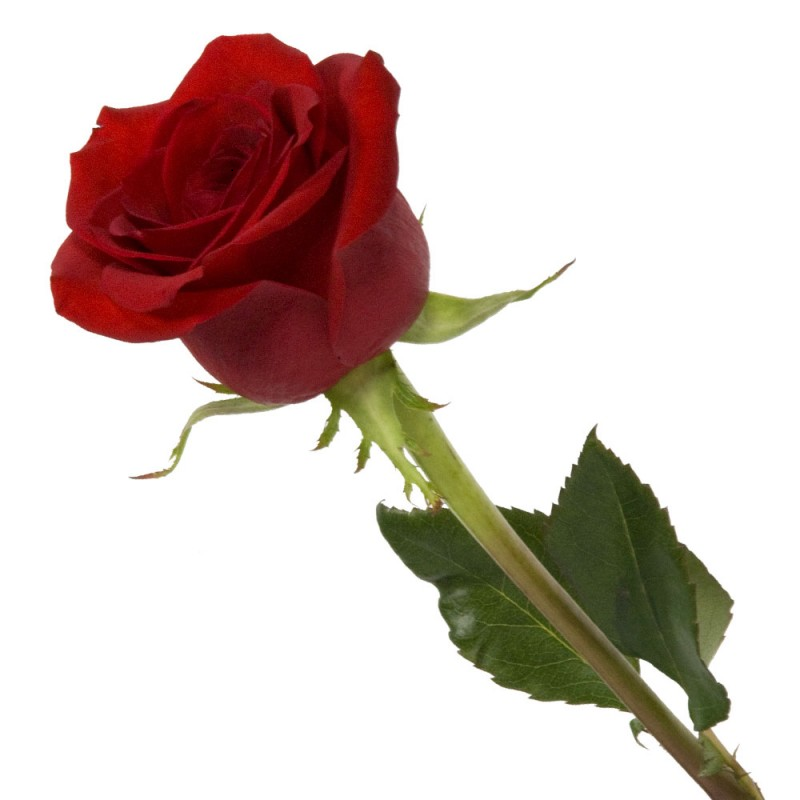 কম
বেশি
তুলনা
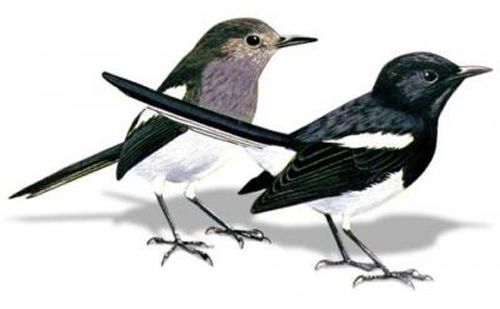 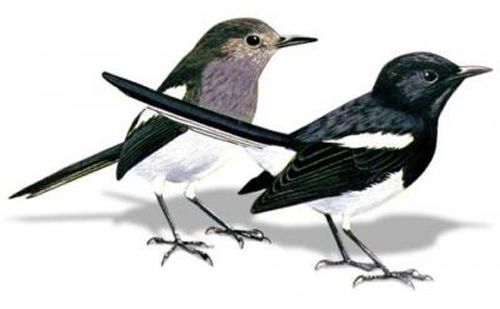 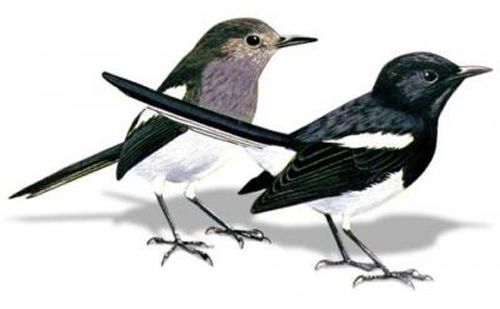 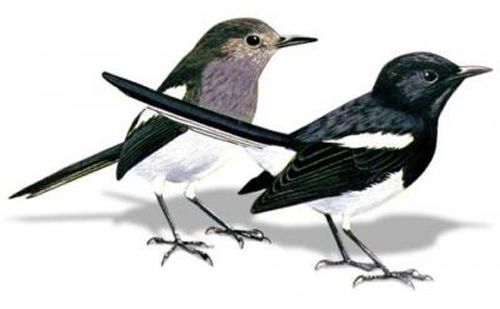 কম
বেশি
তোমাদের গণিত বইয়ের ১ পৃষ্ঠা বের কর
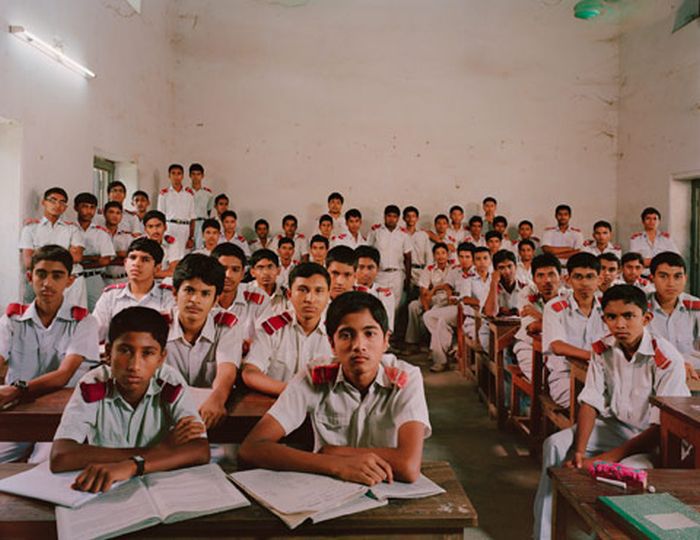 মৌখিকভাবে তুলনা করতে বলে মুল্যায়ণ করব
ধন্যবাদ